Elizabeth Hawes
By Kiara Martinez
Elizabeth Hawes
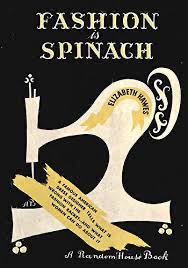 Born in 1903 in New Jersey 
She was first generation Of American fashion designer to open the Parisian.
She graduated from Vassar college in 1925 
She decided to go to Paris and to learned fashion design
Elizabeth and two other young designer got promoted lord and Taylor,then she published first book called fashion is spinach
Her first 
Pandora 
The tarts 
Uniform 
Wedding dress
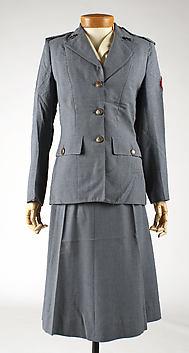 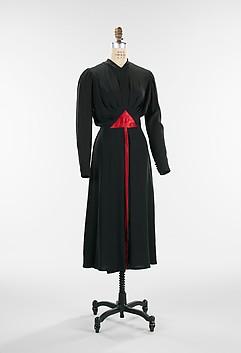 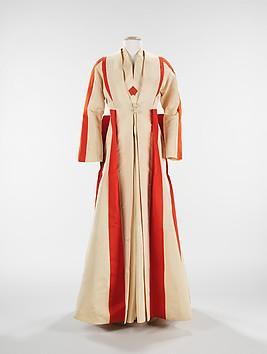 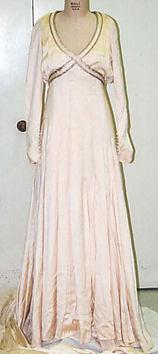 She was known for:
Alimony 
The tarts 
Guardsmen gloves
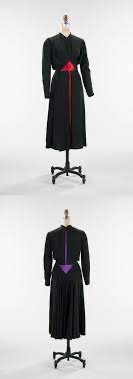 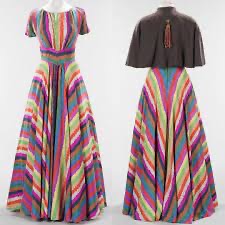 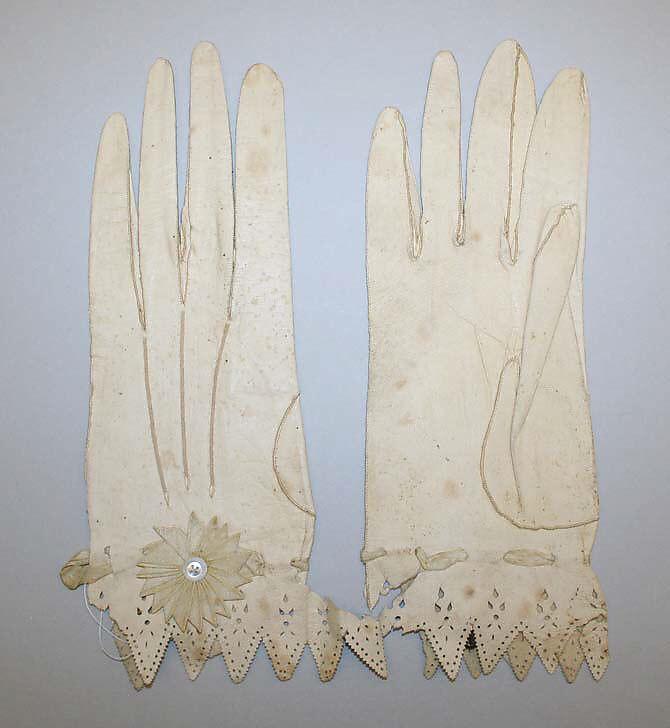 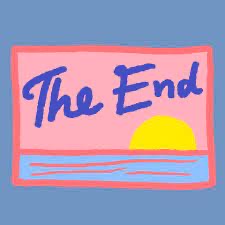